Quadratic Functions
FOM 11
May 19, 2020
What you need for today
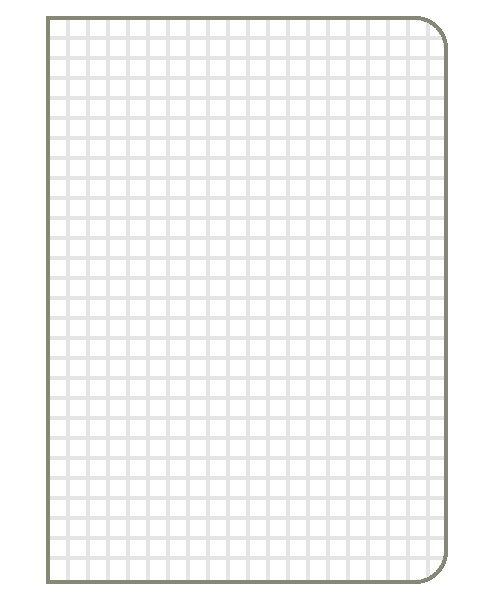 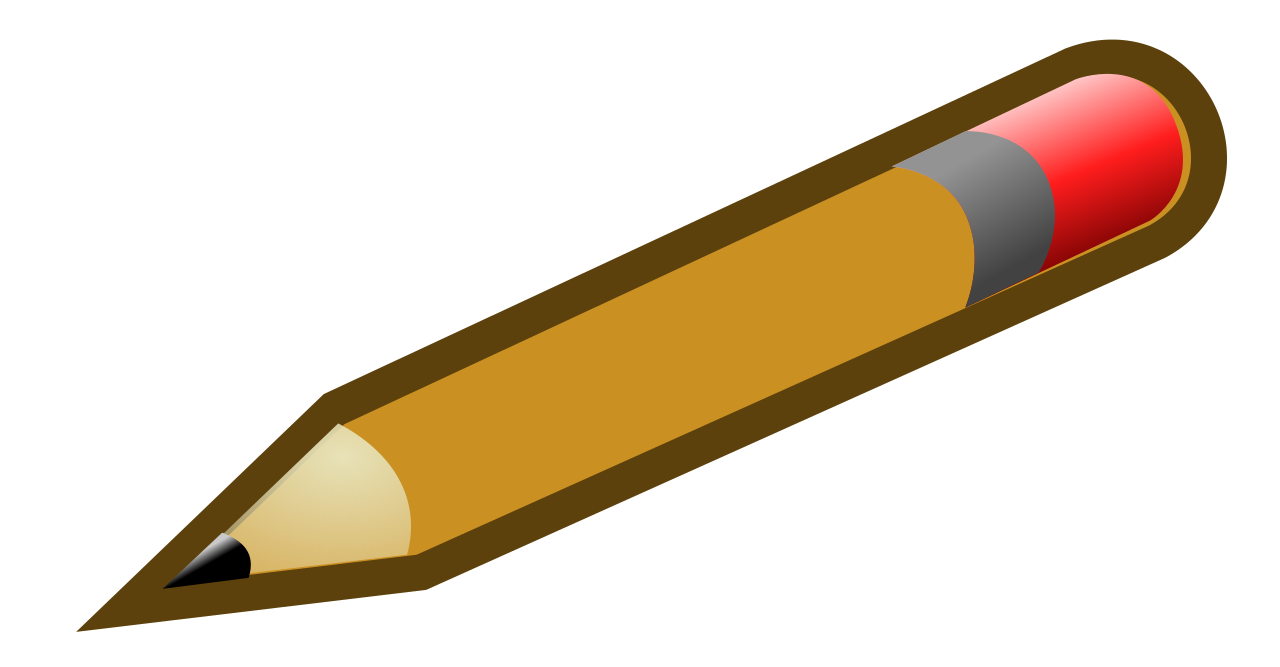 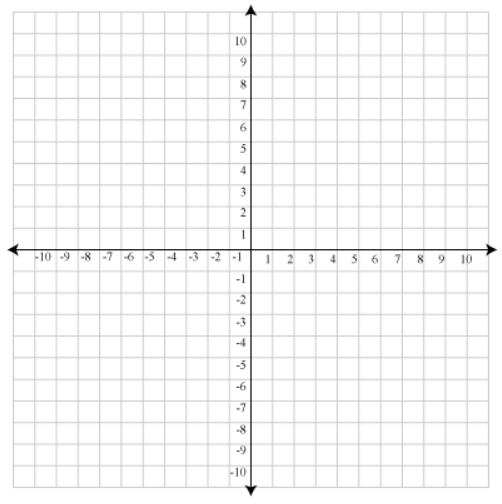 The Basic Parabola
Complete the table of values
y = x2
Please graph the parabola on your own graph paper at home 
Let’s Graph
Equation: y = x2 + 4
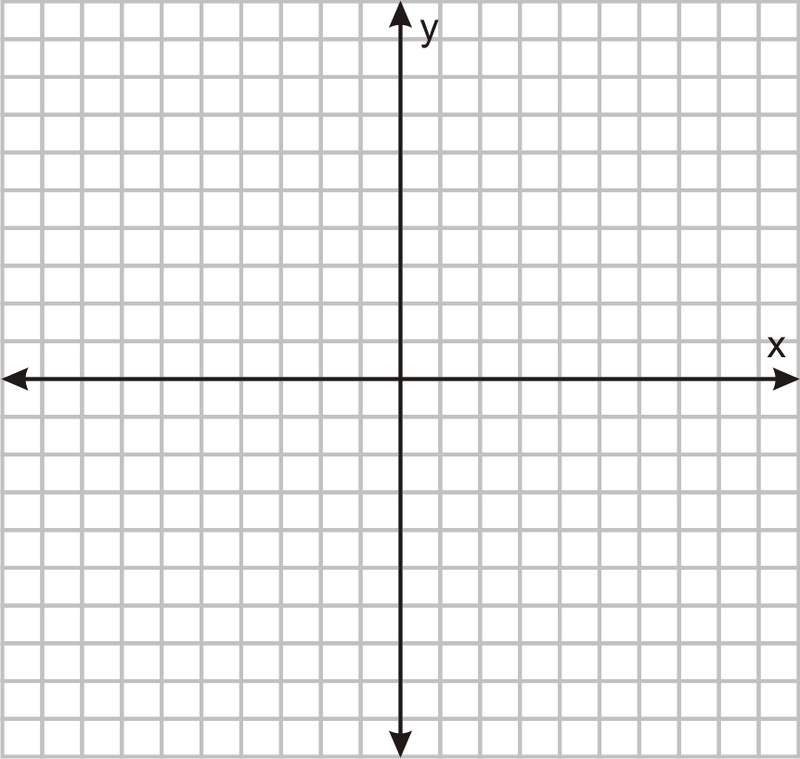 Please graph the parabola on your own graph paper at home 
Let’s Graph
Equation: y = x2 - 2
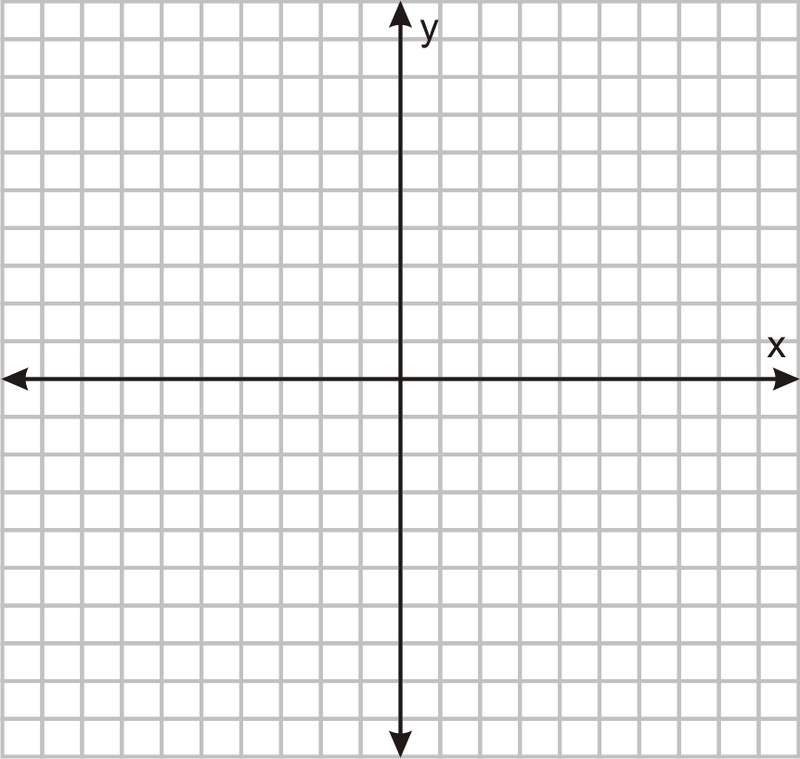 Please graph the parabola on your own graph paper at home 
Let’s Graph
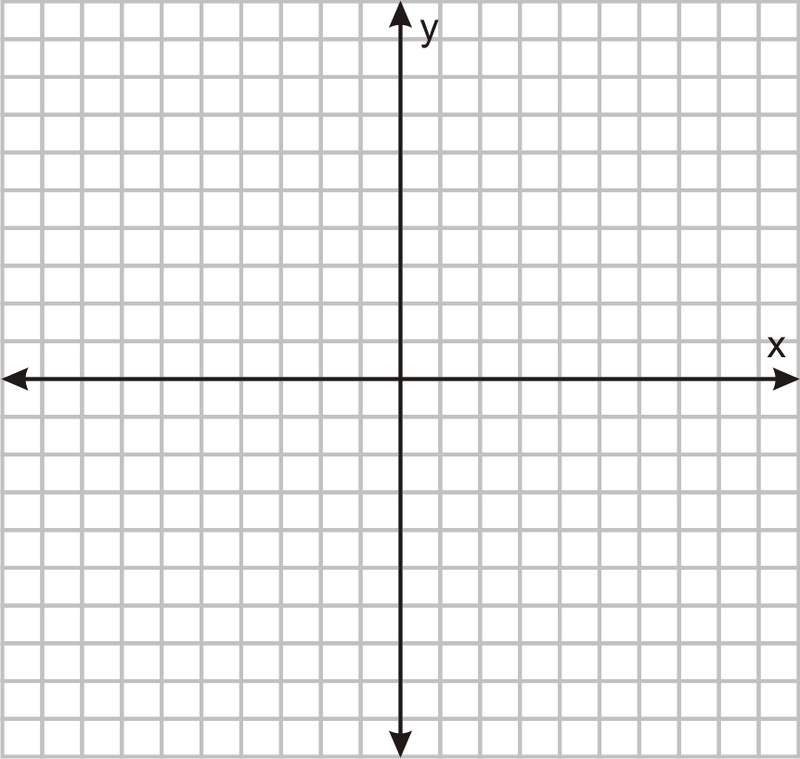 Equation: y = (x + 1)2
Vertex Form
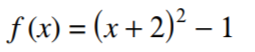 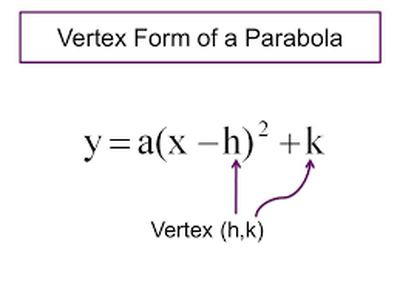 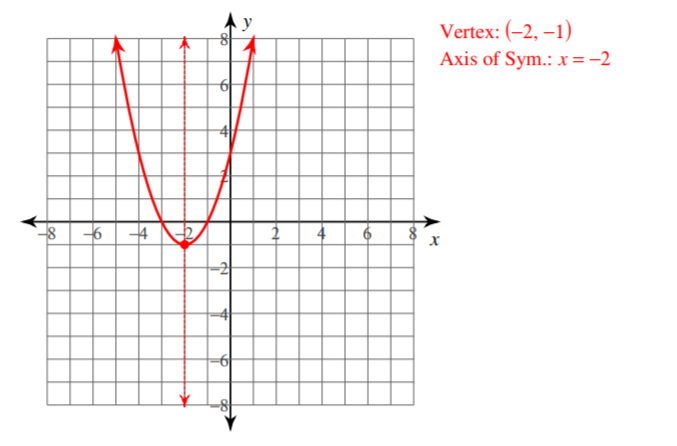 Please graph the parabola on your own graph paper at home 
Let’s Graph
Equation: y = (x – 2)2
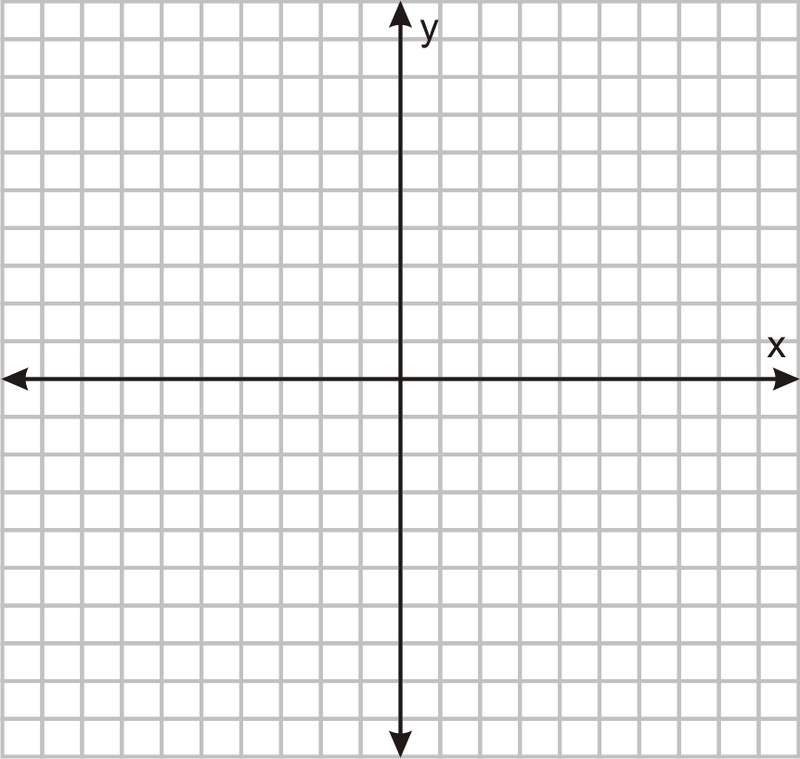 Please graph the parabola on your own graph paper at home 
Let’s Graph
Equation: y = (x – 3)2 - 1
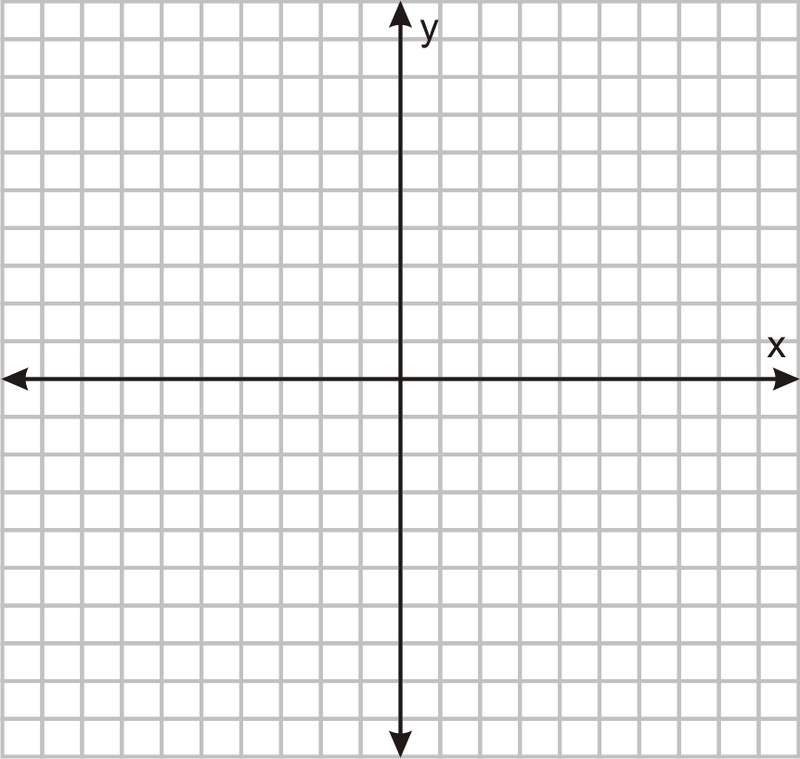 Please graph the parabola on your own graph paper at home 
Let’s Graph
Equation: y = (x + 1)2 - 5
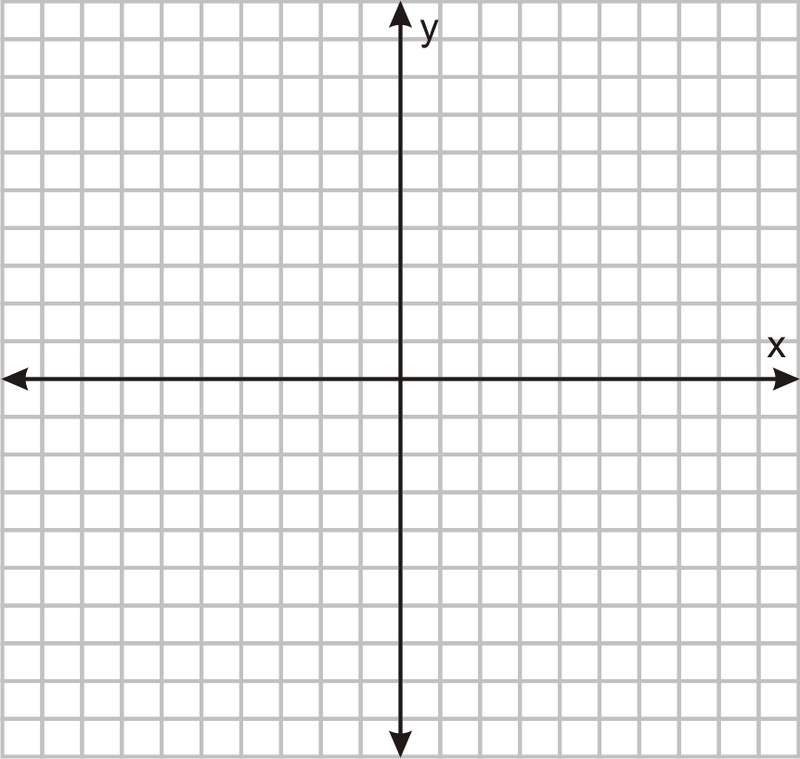 Please graph the parabola on your own graph paper at home 
Let’s Graph
A negative in front of the x will FLIP parabola upside down
Equation: y = - (x + 1)2
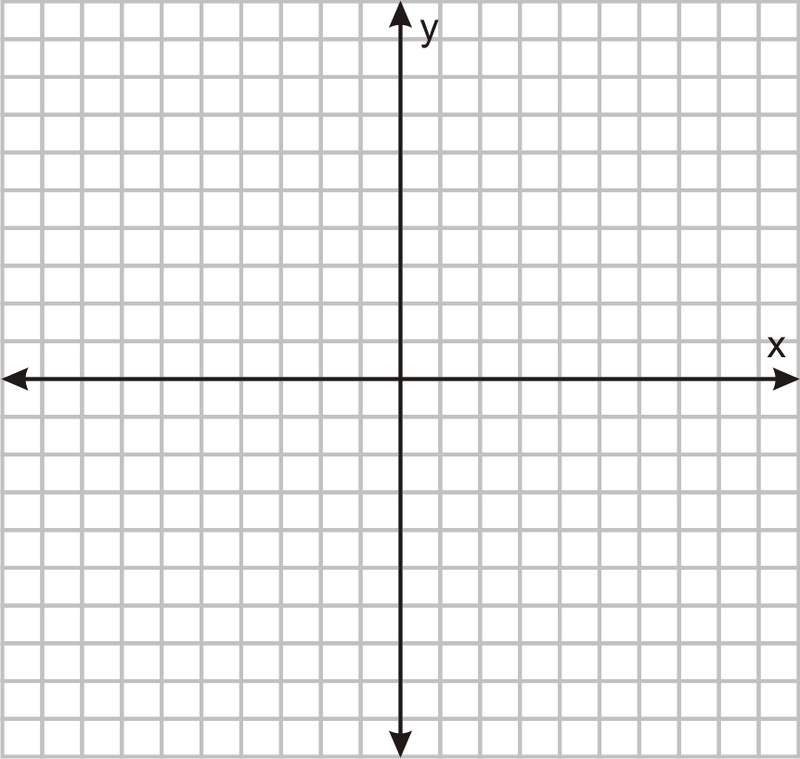 Please graph the parabola on your own graph paper at home 
Let’s Graph
Equation: y = - (x - 1)2 +3
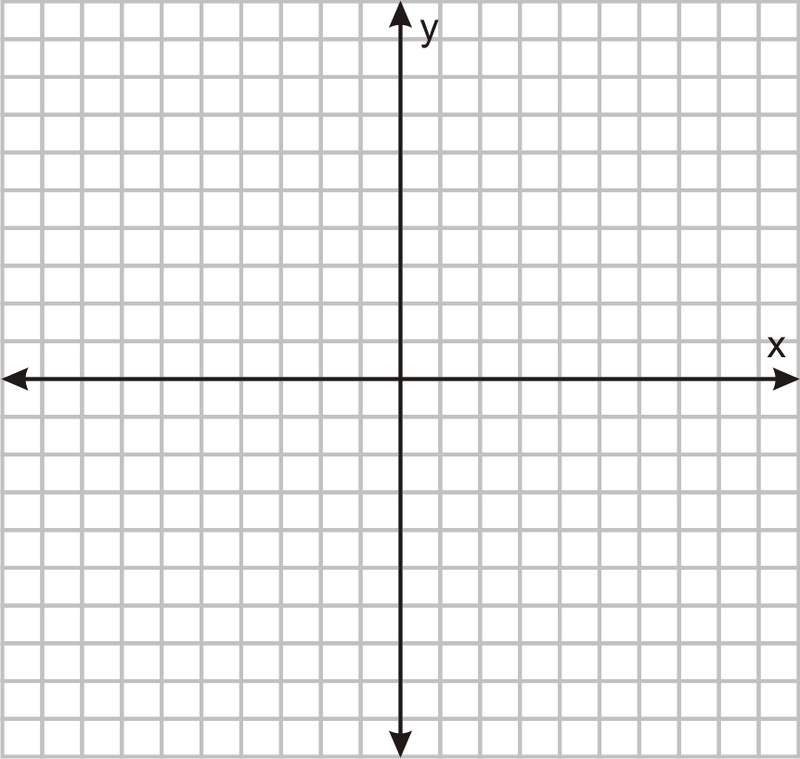 Please graph the parabola on your own graph paper at home 
Let’s Graph
Equation: y = - (x + 2)2 + 6
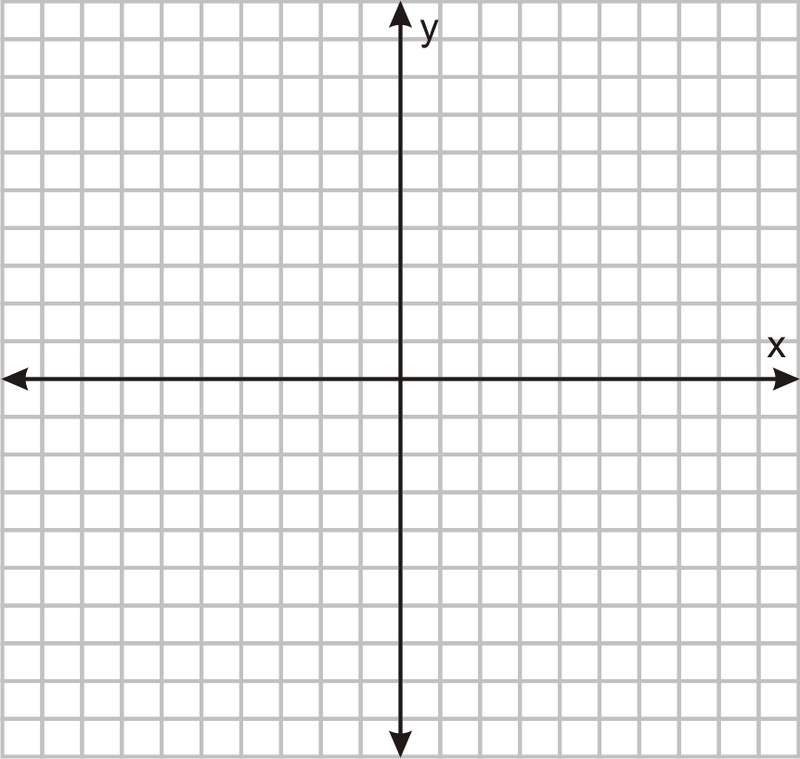 Your Take Aways for Today:
Vertex Form
y = (x – h)2 + k     Vertex will be (h, k)

A NEGATIVE x will flip parabola upside down
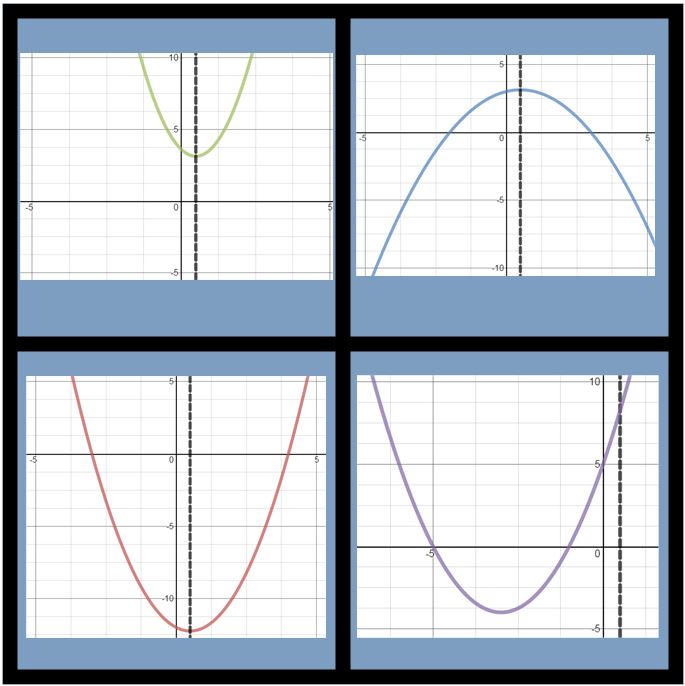 Which One Doesn’t Belong and WHY?
Use and practice proper vocabulary

Share with the class which graph DOESN”T BELONG and WHY
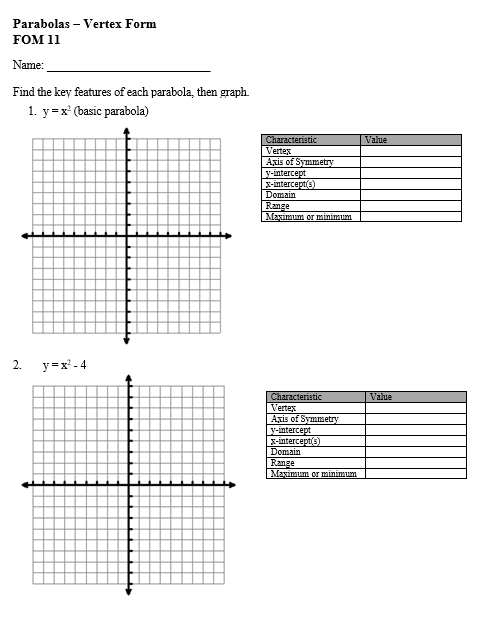 To Do:
Graphing Quadratics worksheet
Once you are done, check the ANSWER KEY on my website
For Tomorrow
StudyMatrix
1.8, 1.9, and 1.10
Complete Question #1 and 2 in the Unit 5 Practice Assignment
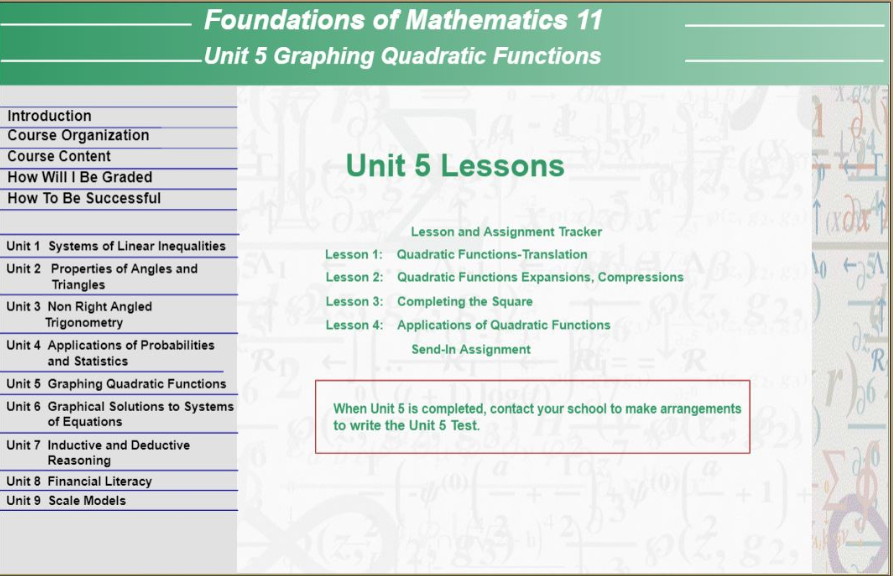